Spanish for Librarians
and how to integrate Spanish into your library
Hosted by the Mississippi Library Commission
Presented by Caleb Stephens
Why Spanish?
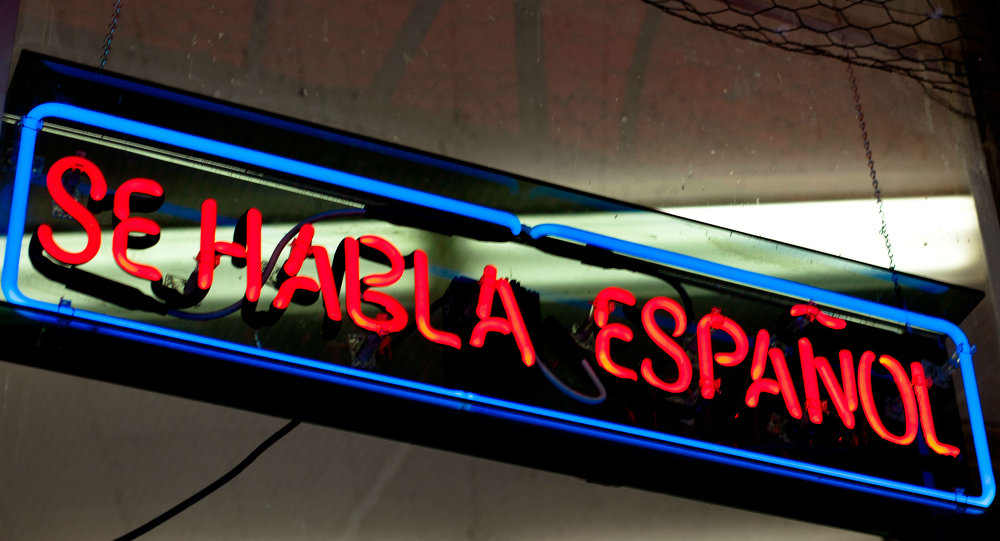 1) Spanish speakers in the US
	52.6 million fluent speakers
2) Spanish learners 
	7.8 million students
Section 1: Basics of the Spanish Language
1. The alphabet
2. Numbers 
3. Pronouns
4. Basic Phrases
El alfabeto
H h
I i  
J j 
K k  
L l 
M m 
N n
A a 
B b 
C c
D d 
E e 
F f 
G g
U u 
V v 
W w 
X x 
Y y 
Z z
"ca" , "co" , "cu"
"ci" , "ce"

"ga" , "go" , "gu"
"gi" , "ge"

"ll" and "y"
"qui" , "que"
"s" and "z"

"gui" , "gue”
“güi” , “güe”
“j" ( "h" )
"b" and "v"
Ñ ñ
O o 
P p 
Q q
R r 
S s 
T t
Los números
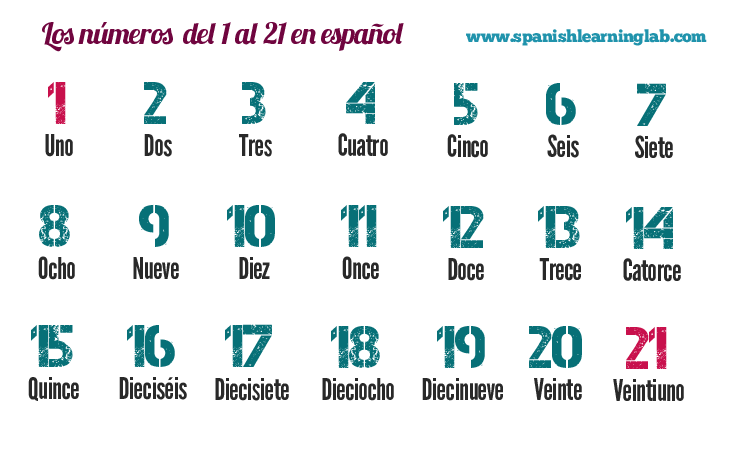 Los pronombres
Las frases básicas
In groups of two, practice the dialogue found in your handout.
Diálogo de frases básicas
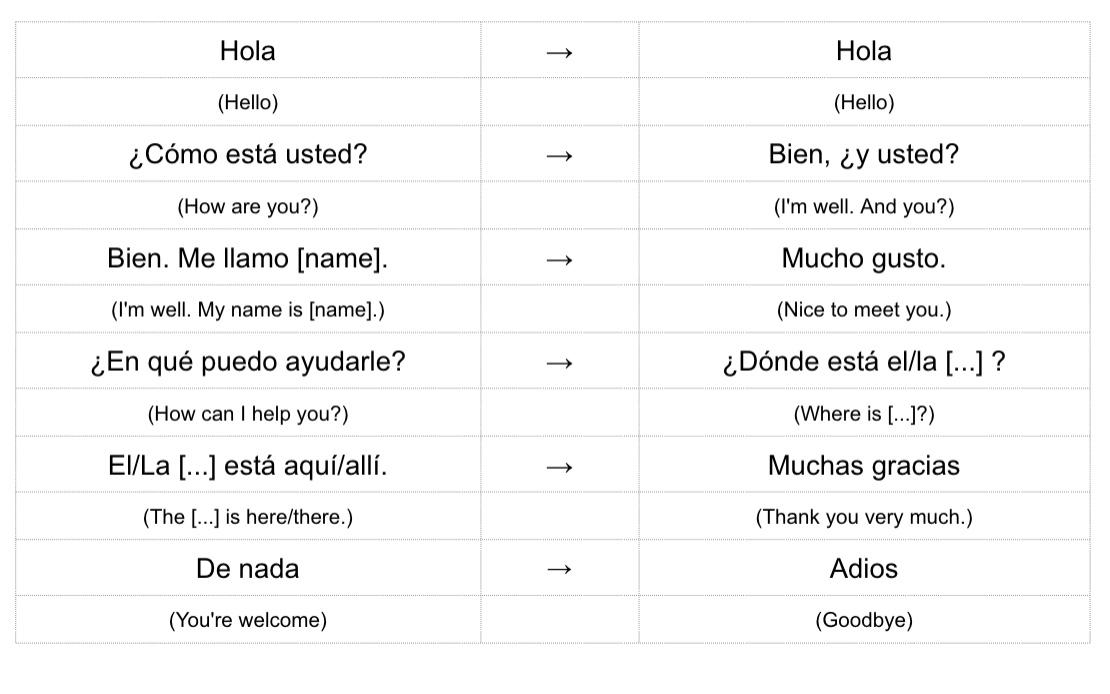 Otras frases
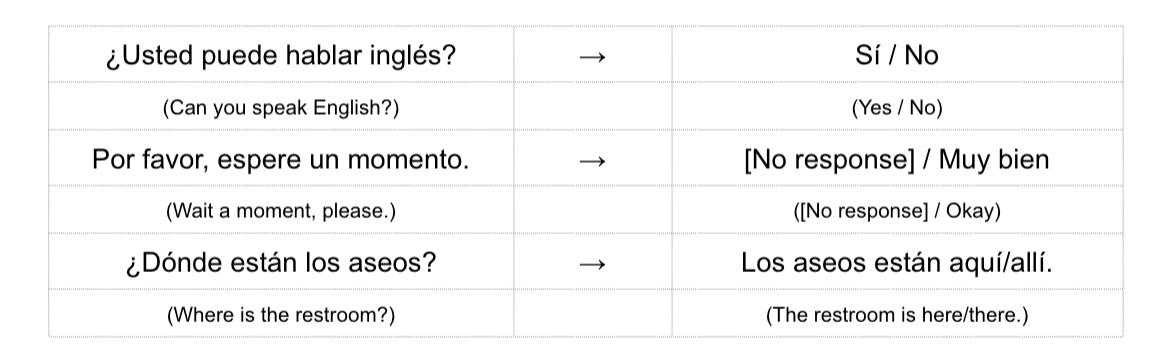 Section 2: Integration of Spanish into the Library
1. Providing basic information in Spanish
2. Programs for Spanish speakers
3. Cultural sensitivity
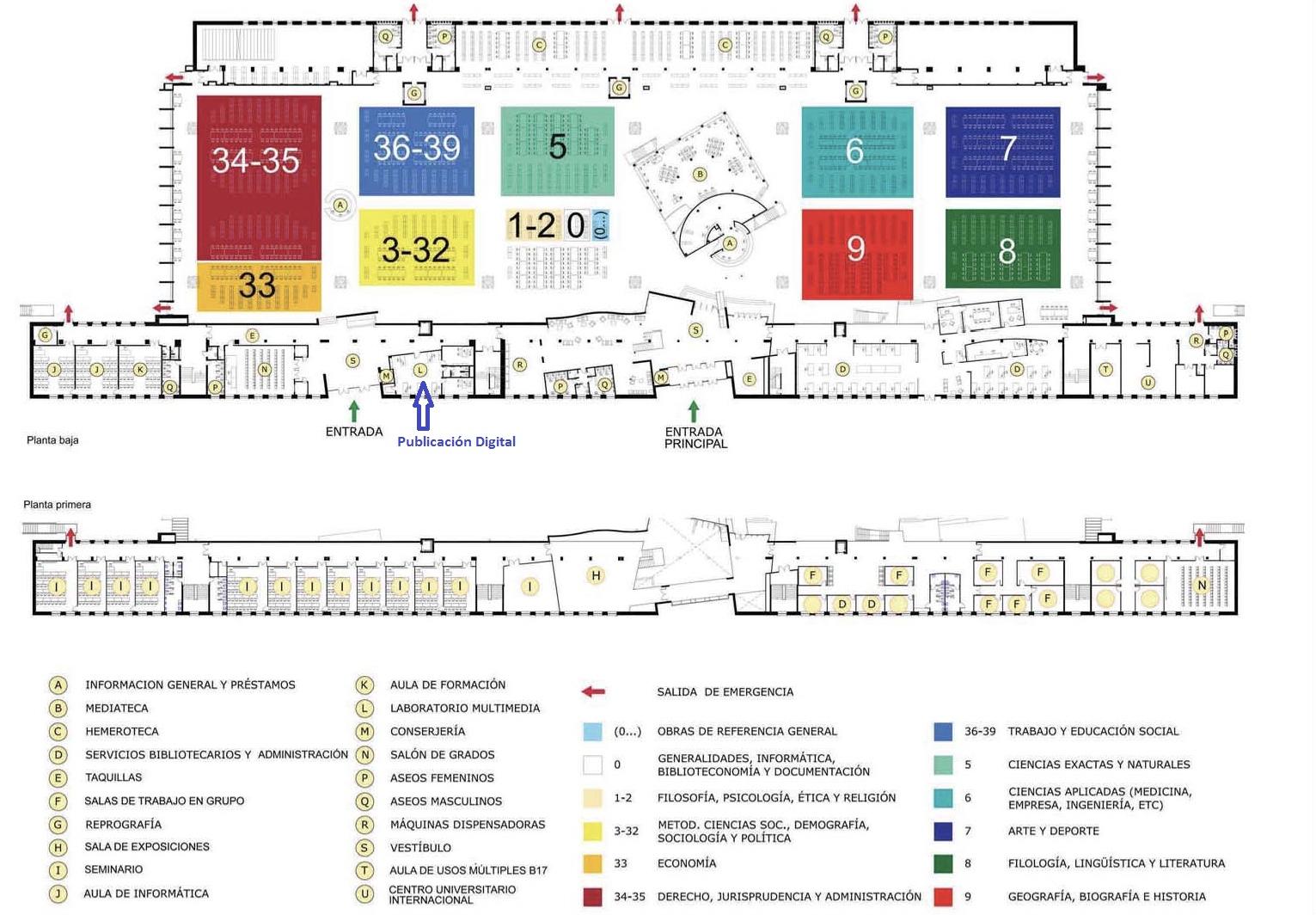 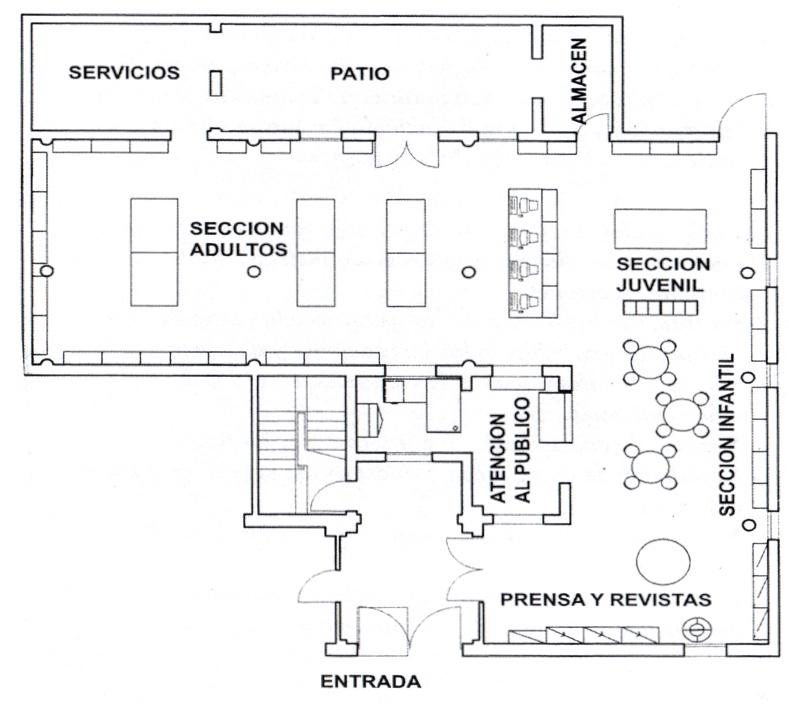 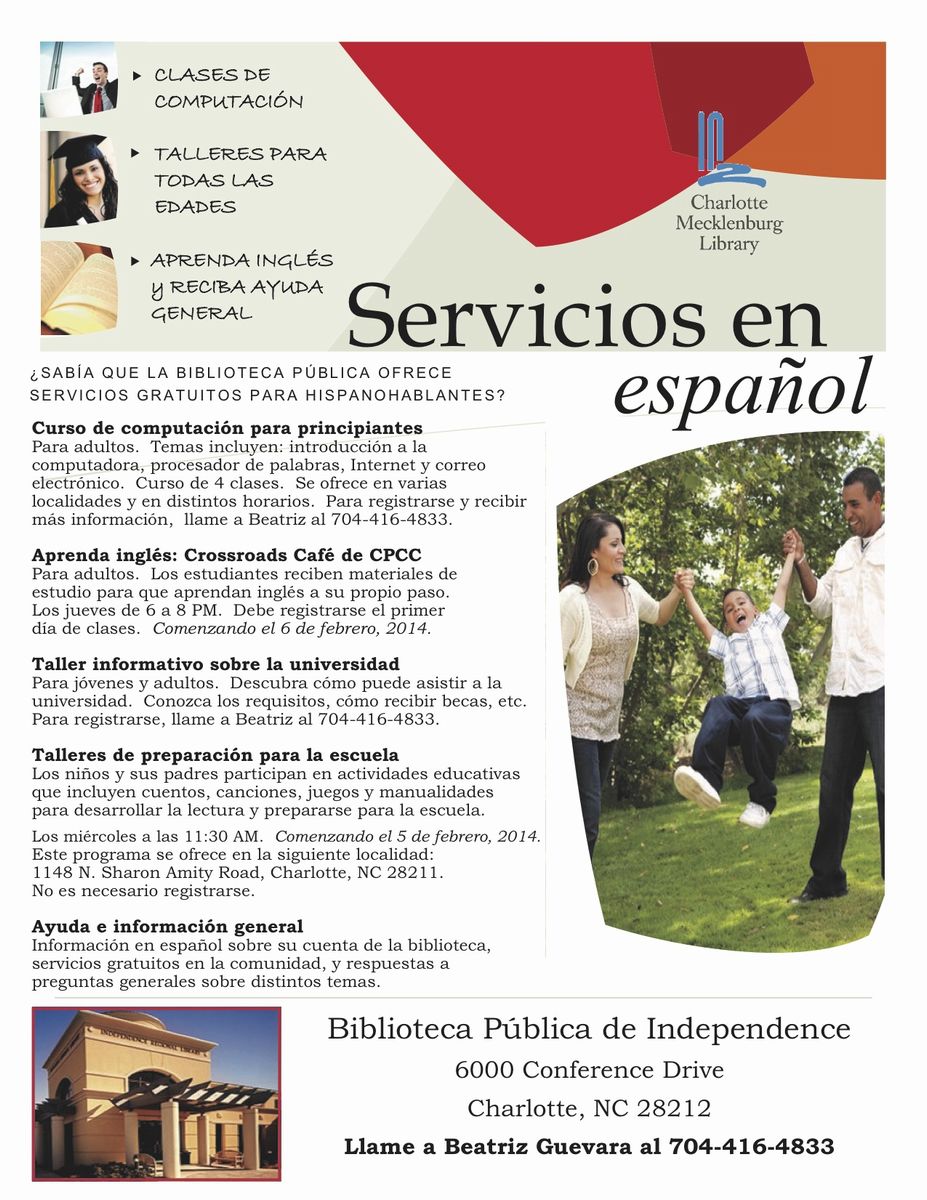 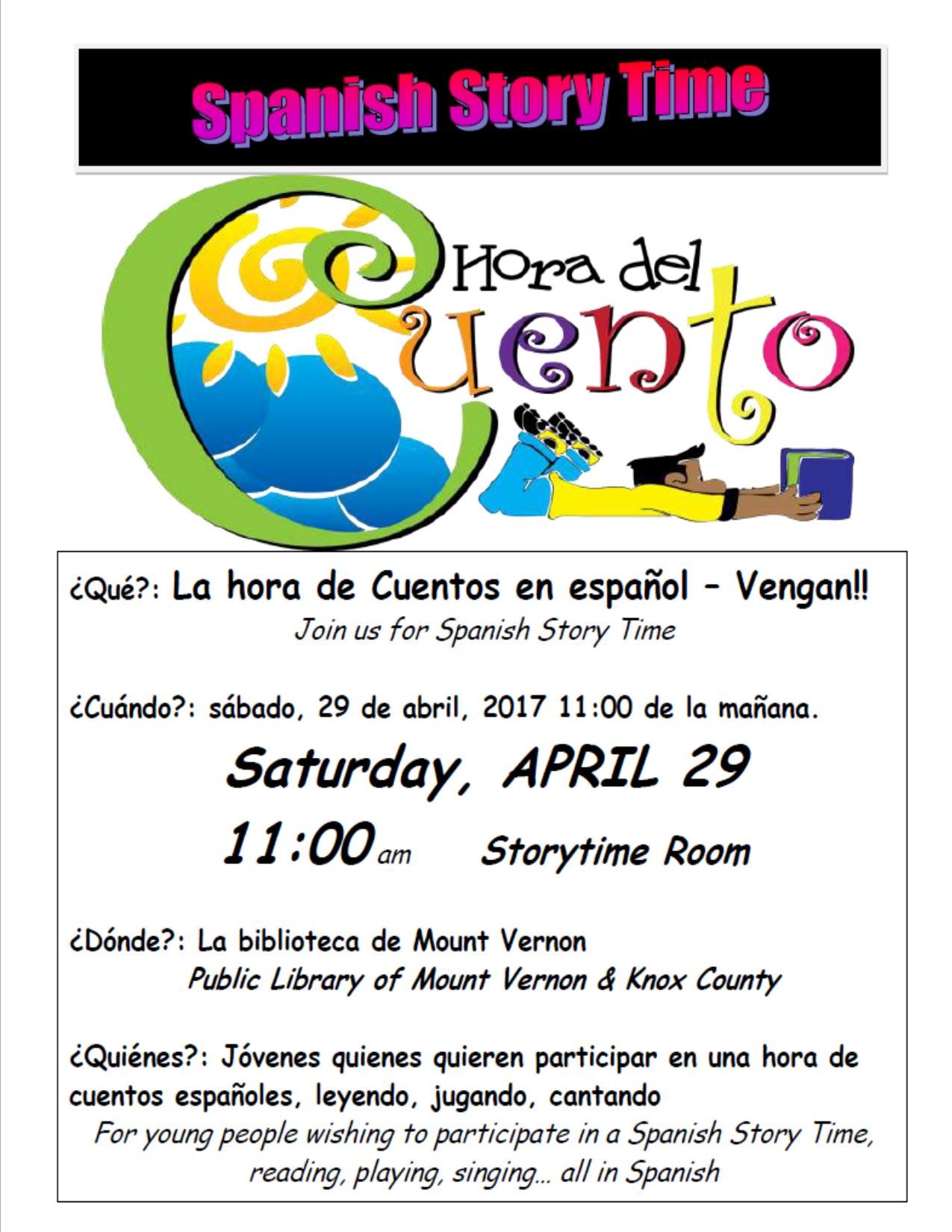 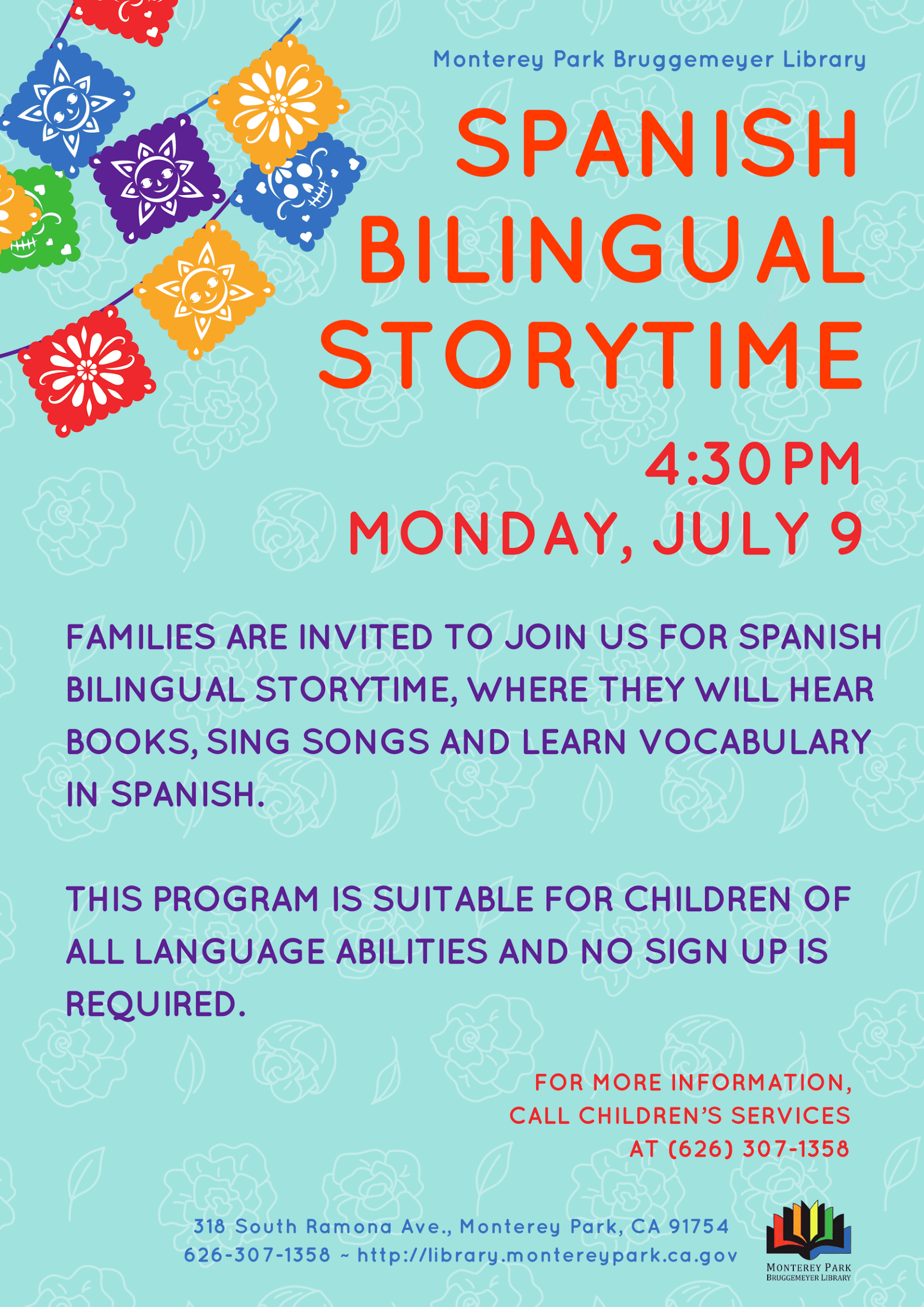 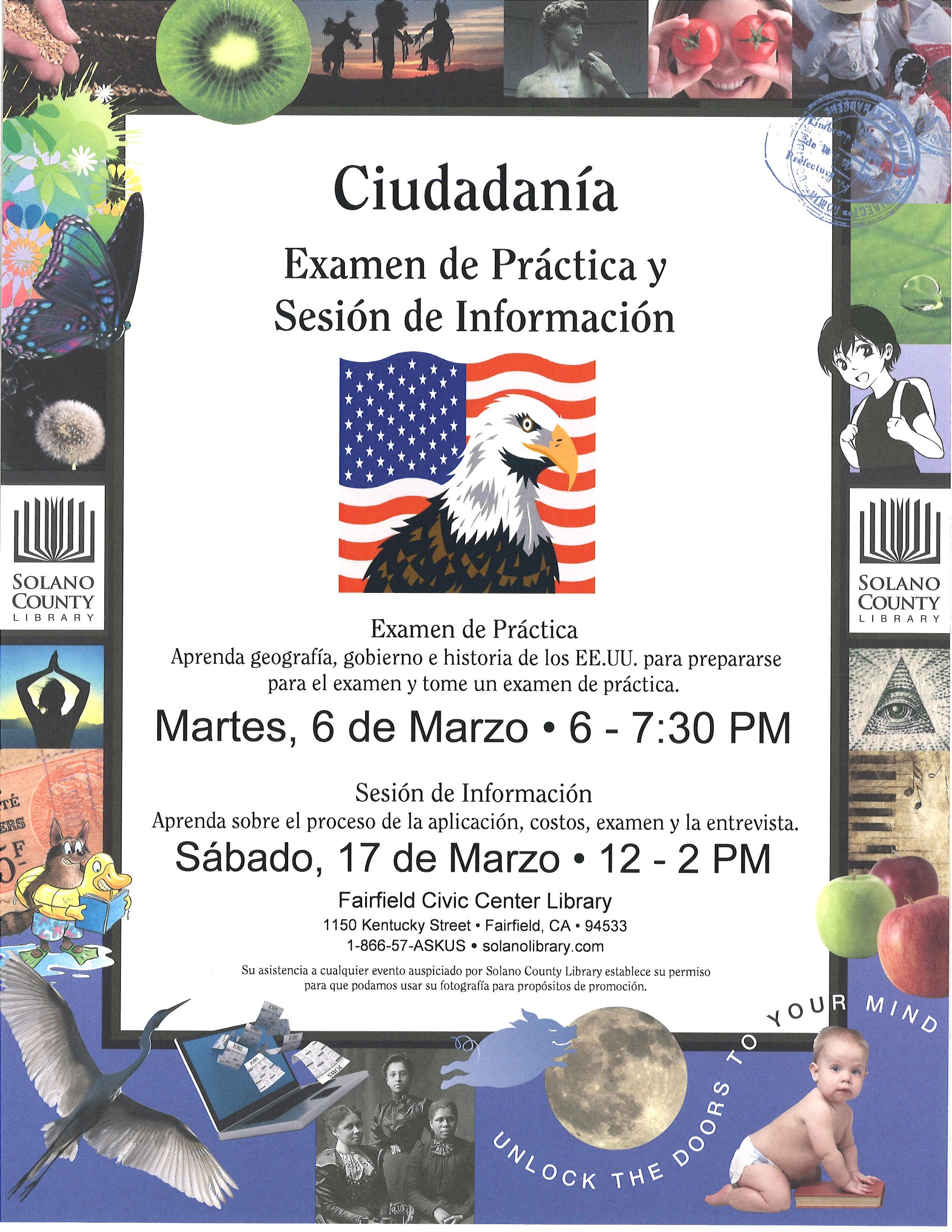 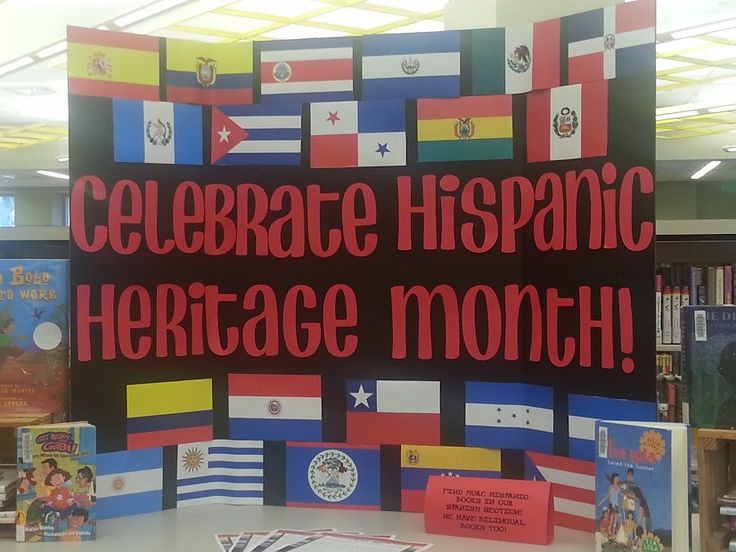 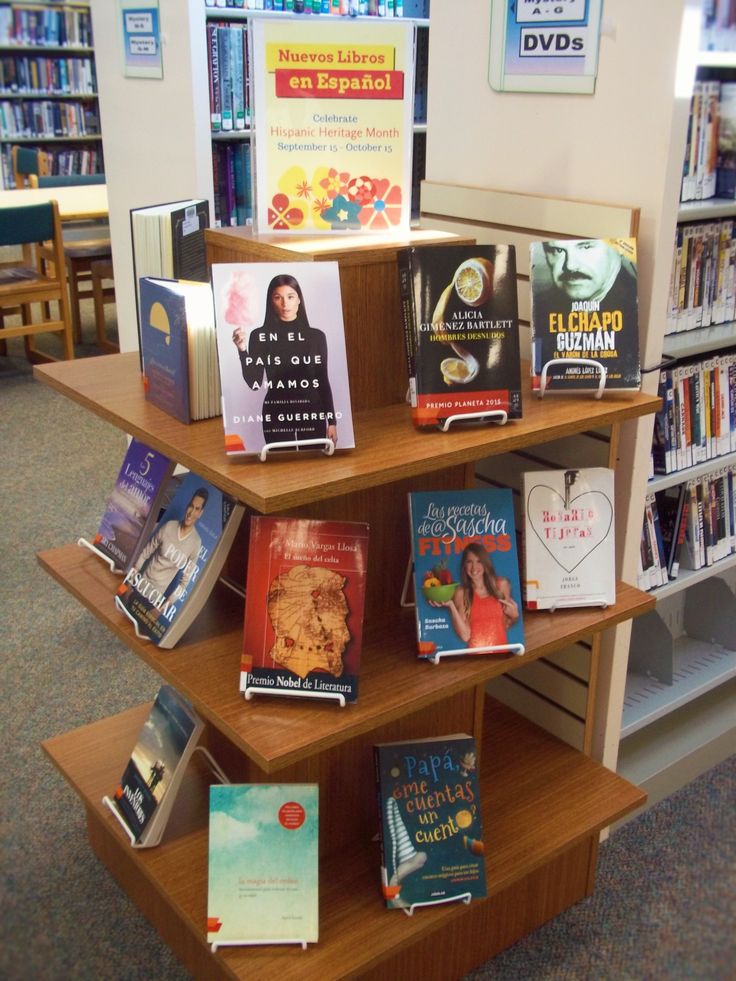 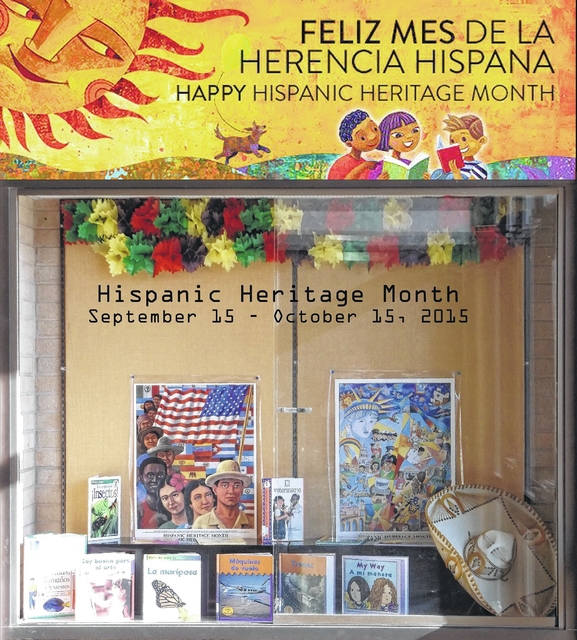 Contact information:Caleb Stephenscastephens88@gmail.com
Thank you
Gracias